ТЕМА: Дифференциация букв «Ш» и «Щ» в словах, словосочетаниях.
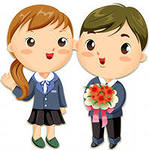 Цель общая: 
Развитие зрительного гнозиса и праксиса
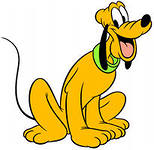 Задачи  Логопедические:1.Формировать умение соотносить звук с буквой;2.Учить сравнивать буквы по словесным       описаниям их элементов;3.Развивать  оптико-пространственные      представления;4.Научить дифференциацировать звуки  Ж,Ш в устной и письменной речи;5.Развивать у детей навыки слогового анализа, зрительное восприятие6.Развивать  умения согласовывать слова в словосочетаниях
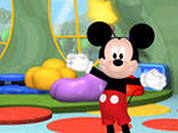 Задачи  Психологические:1.Создание положительного настроя на работу;2.Активизация мыслительной деятельности;3.Формирование элементов самоконтроля и контроля за другими участниками.
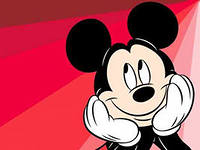 Оборудование компьютер, приложение 1 (шифр на каждого ребёнка), тетради, ручки, карандаш, синие шнурки (на каждого ребёнка), индивидуальные карточки с планом для оценивания, маршрутный лист( на каждого ребенка)
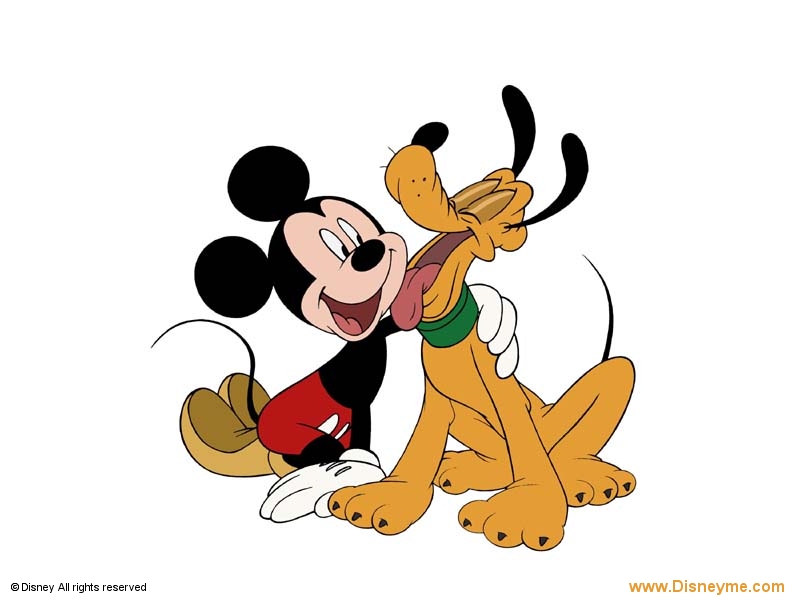 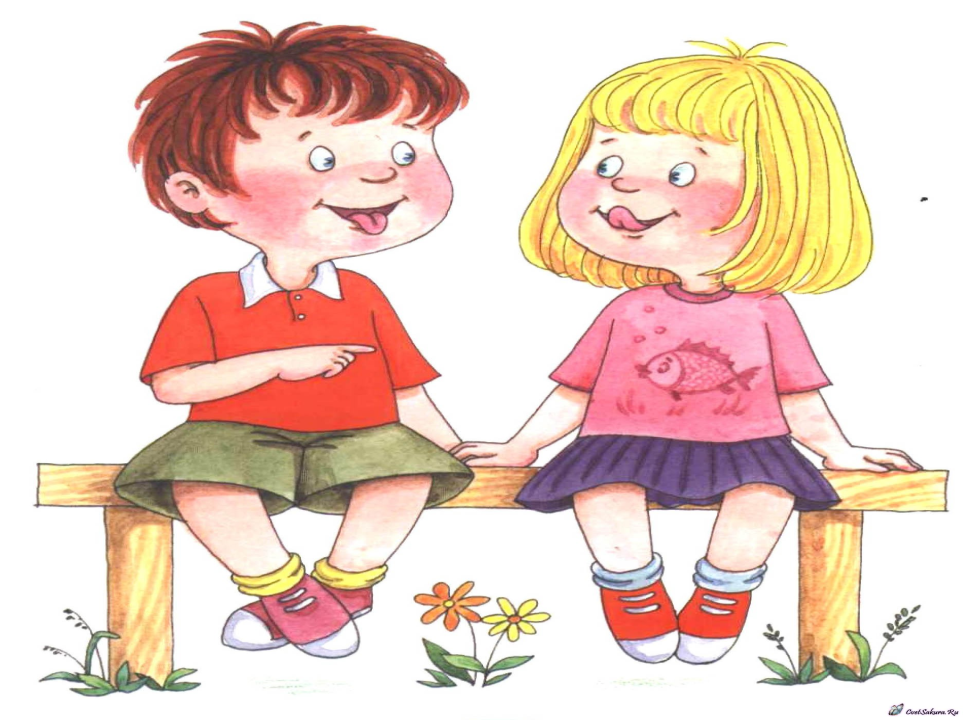 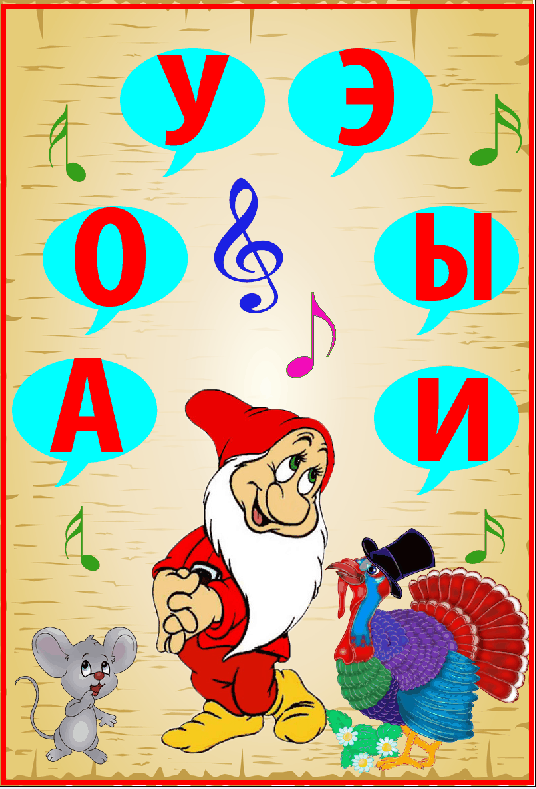 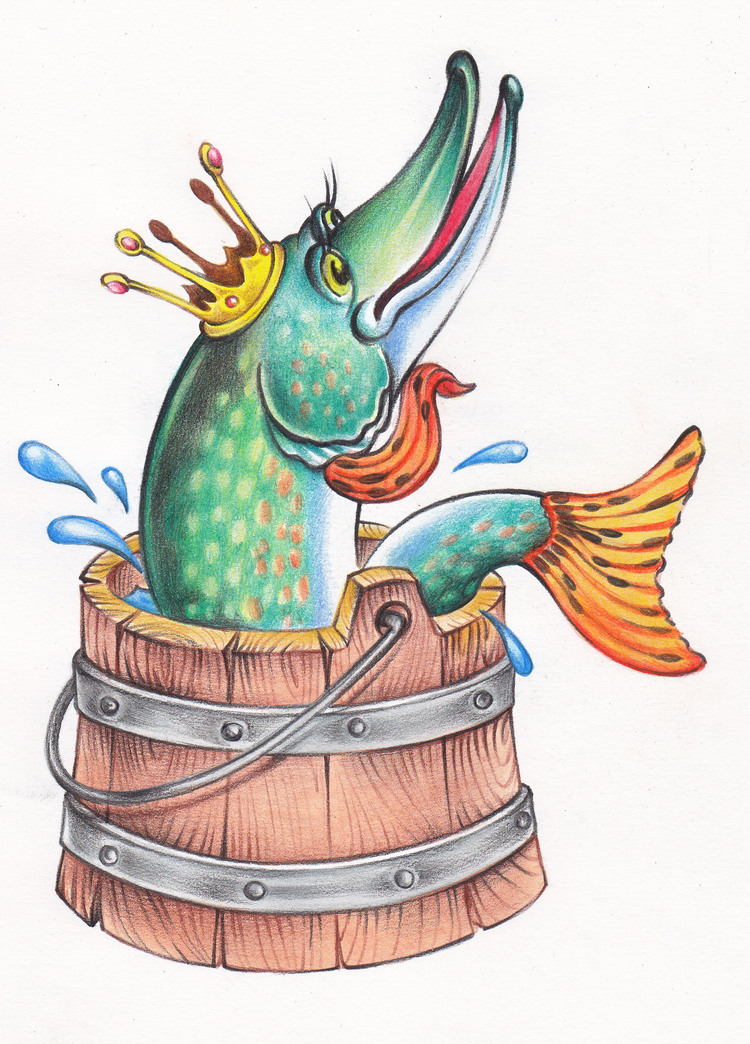 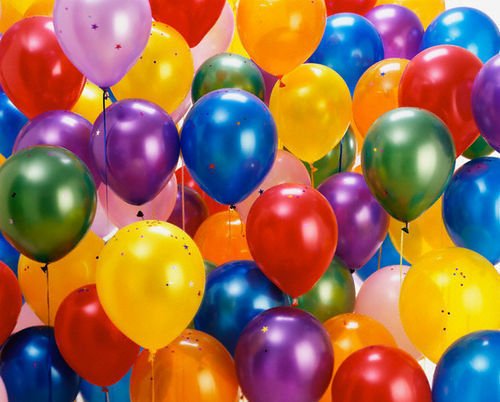 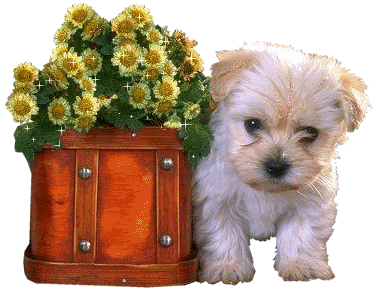 “коготочки”	У кошкиной дочки на лапках 	коготочки.	Ты их прятать не спеши,	Пусть посмотрят малыши!	Ш-ш-ш-ш-ш-ш-ш-ш-ш.
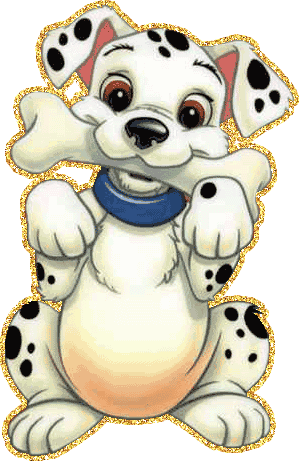 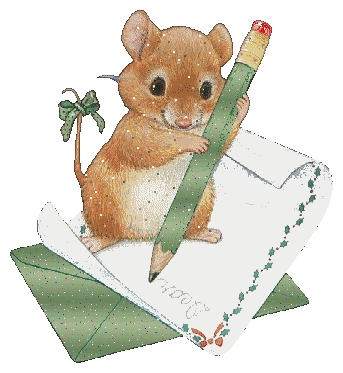 Ш-Щ
Ответ: согласные, шипящие
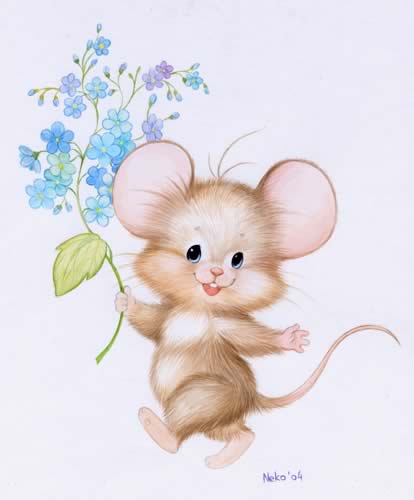 Артикуляционная  гимнастика
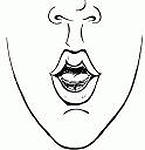 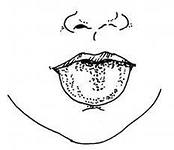 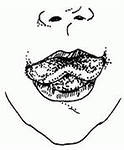 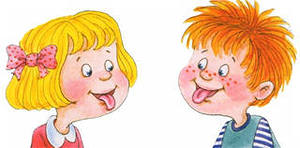 Звук Ш - всегда твердый, глухой,   согласный.            Звук Щ - всегда твердый,  звонкий,   согласный.
упражнение № 1«Конструирование из шнурка строчных букв, а из счетных палочек печатных».
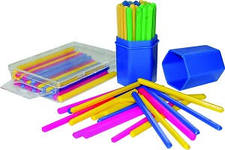 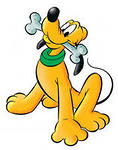 упражнение № 2 «Шифровальщик» 1. 14,29,26,28         2.  27,21,12,1          3.  27, 6, 12,1         4. 19,21,26, 1
1.14,29,26,28         мышь		2. 27,21,12,1          щука		3. 27, 6, 12,1          щека		4. 19,21,26,1          суша
«Ладонь-кулак».
Упражнение  №3 Расшифровать слова :Ш – круг, Щ– квадрат _УКА,         _ИТ,         _АВЕЛЬ,         _ЕНОК,    ВЕ _Ь,     _АР,     _ЕТКА,      _ИШКА,       _АЛИТЬ,     _АЛЬ,           _ ЕЛЕСТ
ЩУКА,         ЩИТ,         ЩАВЕЛЬ,         ЩЕНОК,    ВЕЩЬ,  ШАР,     ЩЕТКА,      ШИШКА,       ШАЛИТЬ,     ШАЛЬ,           ШЕЛЕСТ
ШАЛЬ, ШЕЛЕСТ     ШИШКА, ШАР, ШАЛИТЬ,                ЩЕНОК, ЩЕТКА, ЩУКА, ВЕЩЬ,ЩИТ, ЩАВЕЛЬ
Упражнение №4 «Посмотри и запомни»  Щека- щука; мышка-мишка; Тишка -шишка; шутка- щетка; каша-чаша
щука, мишка, шишка, щётка, чаша
Динамическая пауза
Упражнение  №5                      «Переплетенные линии»  Щ Е Н О К,   М Ы Ш К А,   Щ У К А ,    К О Ш К  А  3  2  1  4  5     5  3   1   2  4     3  1  4  2       3  2   4   5  1
Щ Е Н О К,   М Ы Ш К А,   Щ У К А ,    К О Ш К  А    1  2  3  4  5    1   2   3   4  5     1  2  3  4       1  2  3  4  5
Упражнение №6
красивая                     _и    
      добрая                    ча_ка
      игривый                 бабу_ка
      вкусные                  _енок
красивая чашка,  добрая бабушка, игривый щенок, вкусные щи
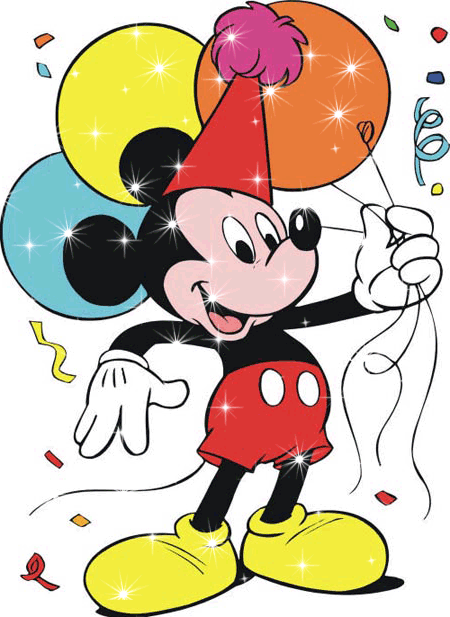